Методическая разработка  к учебному предмету «Основы социальных знаний»
РЕБУСЫ 
на тему «Транспорт»
Подготовила: учитель –дефектолог Мартыненко И.Ю.
Отгадайте ребусы
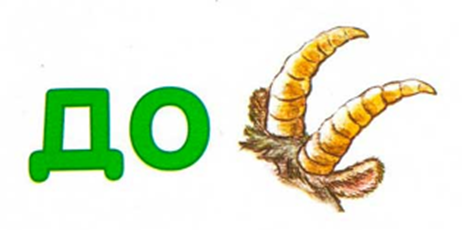 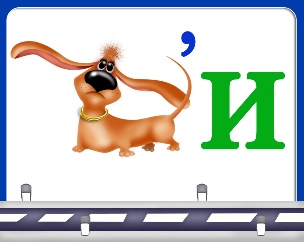 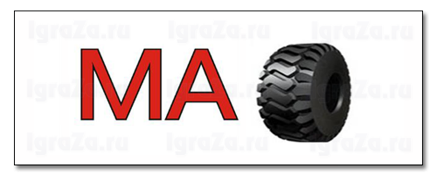 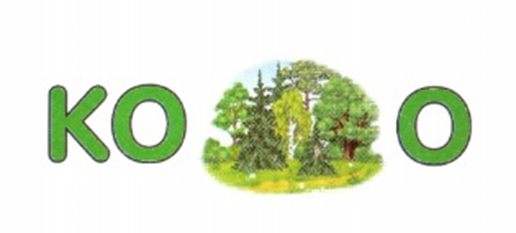 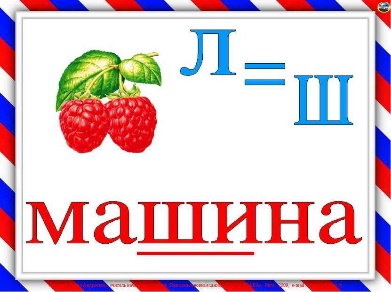 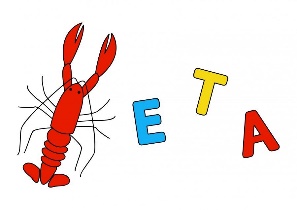